De Belgische vlassector 
Algemeen Belgisch Vlasverbond ( ABV )
Het economische belang van de vlassector in België 
Vlasvezel een duurzame oogst met een grote variatie van toepassingen 
Structuur en werking van het ABV
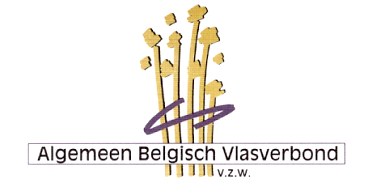 Het economische belang van de vlassector in België .
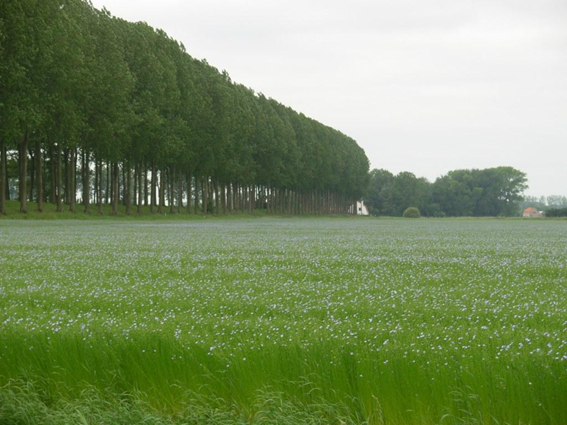 1) Uitzaai en areaal :
Vlas-areaal : 10.000 à 15.000 ha                                                            2014 : 10.000 ha 

Situering :                                                                                               1/3 Vlaanderen                                                                                              2/3 Wallonië

Aantal betrokken landbouwbedrijven : 700
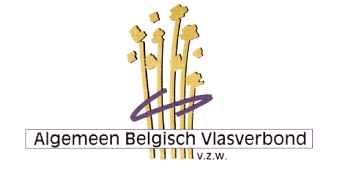 Het economische belang van de vlassector in België .
2) Vlasvezelproductie – 1  :
Aantal eerste verwerkings(zwingel)bedrijven : 45
Verwerkt oppervlak : 13.000 ha ( ongeveer 90.000 ton strovlas )
Origines van het strovlas :                                            België 10.000 ha                                                Frankrijk 2.500 ha                                                       Nederland 500 ha
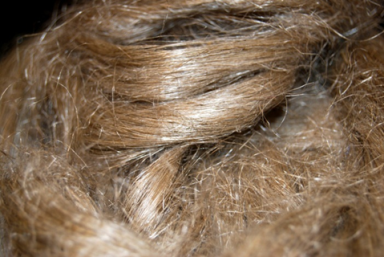 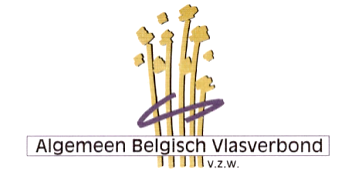 Het economische belang van de vlassector in België .
2) Vlasvezelproductie – 2  :
Output van vlasvezel en bijproducten ( Ton/jaar ) :   gezwingeld vlas ( lange vezel ) : 20.000                       korte vezel ( klodden ) : 10.000                                   lijnzaad : 9.000                                                                    lemen : 42.000 

Frankrijk + België + Nederland = 85% à 90% van de wereldwijde vlasvezelproductie
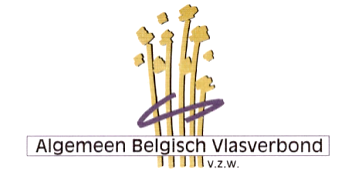 Het economische belang van de vlassector in België .
3) Belgische export van vlasvezels ( 2014 )
volume :  156.902 ton 
waarde :  176,3 mio Euro  
overschot handelsbalans : 89,6 mio Euro
Evolutie van het handelsbalans overschot  :
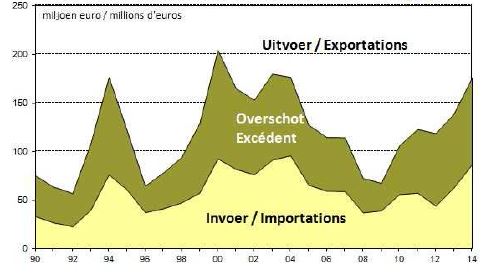 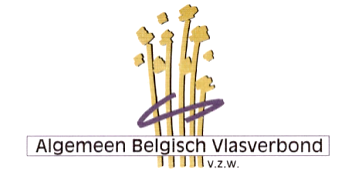 Het economische belang van de vlassector in België .
4) Tewerkstelling
In Vlaanderen zijn circa 2.000 personen betrokken bij de teelt , de vezelproductie , de handel , de spinnerij , de weverij en de verdeling van de linnen weefsels .
Als we ook rekening houden met de bedrijven en de personen die onrechtstreeks verbonden zijn met de vlasindustrie ( zoals de constructeurs van oogst -en verwerkingsmachines , de handelaars , de verwerkers van (zaai)lijnzaad , en dergelijke dan komen we tot een totale tewerkstelling in de (vlas)waardeketen van ongeveer 3.000 arbeidsplaatsen .
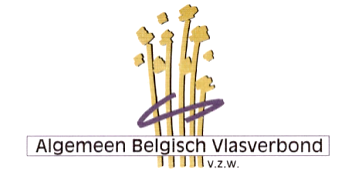 Het economische belang van de vlassector in België .
5) Investeringen
In 2013 werden er ongeveer 4,8 mio Euro  aan bedrijfs-investeringen in onze sector genoteerd .
Behalve in oogstmachines , met als doel het risico zoveel mogelijk te drukken en het rendement te verhogen , werd er de laatste jaren ook vooral geïnvesteerd in oprolsystemen voor gezwingeld vlas , alsook in materieel  voor het transport en de verhandeling van het strovlas en voor de (bij)producten van de vezelbereiding.
De automatisering van de zwingelinstallaties en de uitbreiding van de opslagruimtes namen op hun beurt een aanzienlijke hap uit het totale jaarlijkse investeringsbudget .
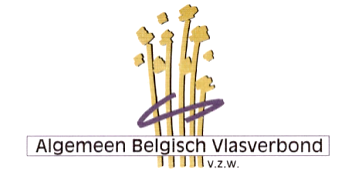 Het economische belang van de vlassector in België .
6 ) Continue Innovatie
Stilstaan is achteruitgaan !  Nieuwe hoogtechnologische toepassingen 
De vlasvezel geniet de laatste jaren van een groeiende interesse als functionele grondstof voor innovatieve , vaak hoogtechnologische  materiaaltoepassingen ( kunststoffen , composietmaterialen , …). Die interesse kadert in de economische en industriële verschuivingen die zich op wereldvlak voltrekken , en waarbij het besef van de eindigheid van de voorraden aardolie aanzet tot het zoeken naar duurzame , alternatieve en hernieuwbare grondstoffen ( de zog. “biobased economy” ).
De vlasvezel heeft niet alleen een zeer beperkte ecologische voetafdruk , maar kan daarenboven ( voor dezelfde of verbeterde vereiste mechanische eigenschappen zoals stijfheid , sterkte en trillingsdemping ) ook een gewichtsbesparing genereren in het eindproduct .
Ook voor de “end-of-life” context is de vlasvezel een interessant materiaalgegeven.
Het ABV zit hier als sectorfederatie in “pole position” om deze ontwikkelingen mee te helpen sturen.
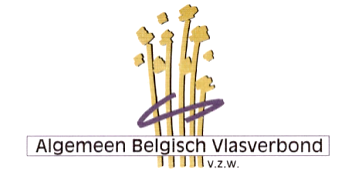 Vlas een “duurzaam” gewas
“duurzaam” want …
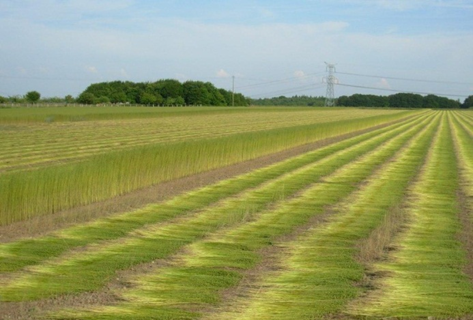 weinig nood aan bemesting en aan gewasbescherming 
uitstekend geschikt voor teeltrotatie 
géén nood aan irrigatie 
belangrijk gewas voor CO2-opslag 
maximaal gebruik van de ganse plant 
…
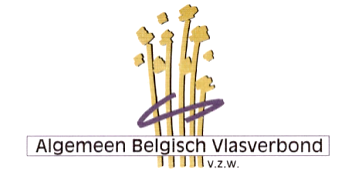 Een grote variatie aan “markt”- toepassingen
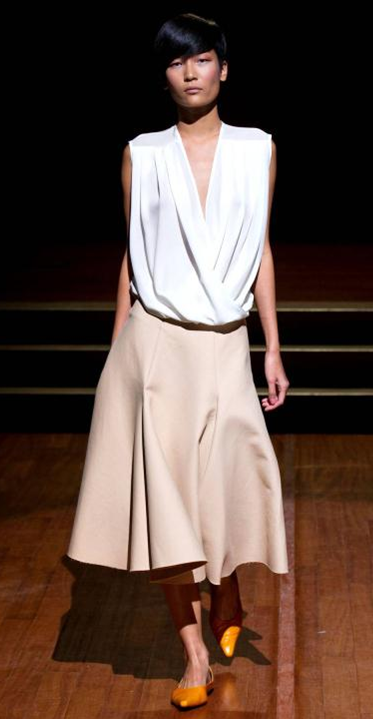 Lange vezels :
Textieltoepassingen ( garens/stoffen) :
kledij
meubelstoffen
huishoudtextiel
technische toepassingen ( stringen/touwen/…)
Foto : CELC
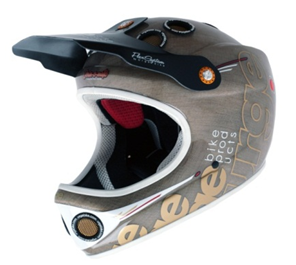 Niet-textiel : 
composiet – “prepregs”
versterking kunststoffen ( compounds )
Foto :
Libeco/ Lineo
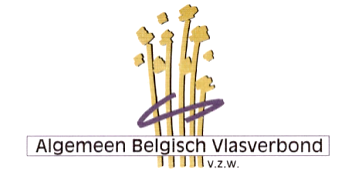 Een grote variatie aan “markt”- toepassingen
Korte vezels :
Textieltoepassingen ( garens /stoffen ) :
cfr. lange vezeltoepassingen en gemengde garens
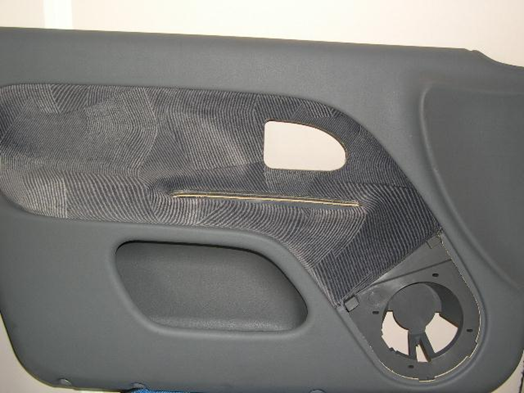 Niet-textiel : 
papier-industrie 
isolatie-materialen 
wagen-onderdelen / automotive 
diverse
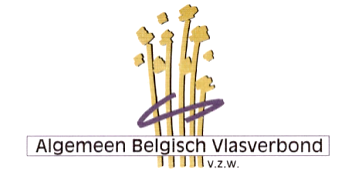 Een grote variatie aan “markt”- toepassingen
Lijnzaad :
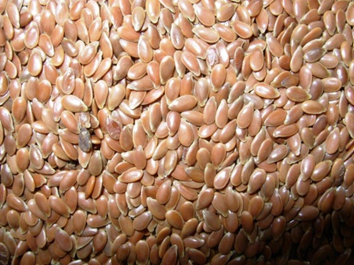 Zaaizaad :
Andere toepassingen :
menselijke voeding 
gezondheidszorg  
dierenvoeding 
Industrieel gebruik ( olie) – verfindustrie , linoleum , inkten , zeepindustrie , …
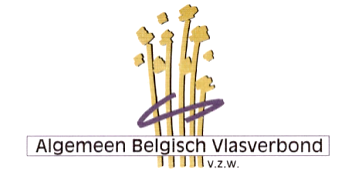 Een grote variatie aan “markt”- toepassingen
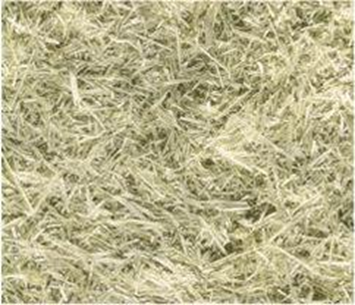 Lemen :
toepassingen :
strooisel voor dierenstallen  
spaanderplaten   
bouwindustrie ( isolatie , pleisterwerk , … )
grond/bodem - bedekking en verbetering
andere/diverse
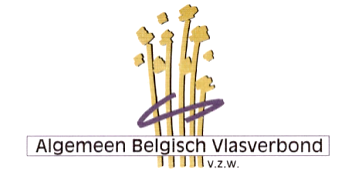 2 “keurmerken”/labels van ketentransparantie en van kwaliteitsborging  .
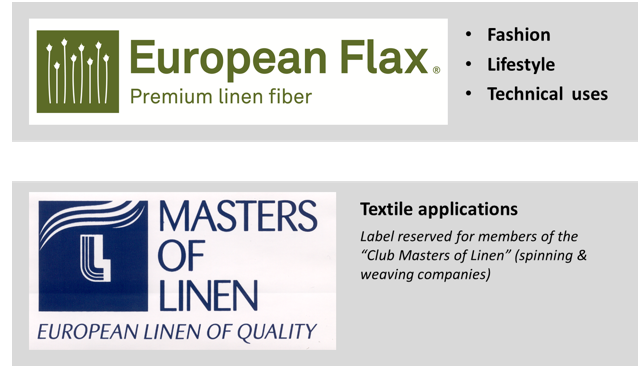 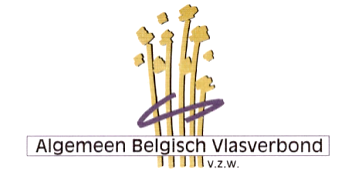 VLAS  “made in Europe” 
Een uitzonderlijk(e) basismateriaal (grondstof) voor een lokale “biobased” economie !
optimale groei omstandigheden ( “terroir” by excellence )
grondige know-how en ervaring 
lokale sourcing en verwerking 
hernieuwbare grondstof
ecologisch verantwoord
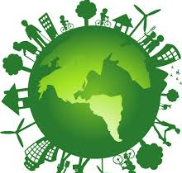 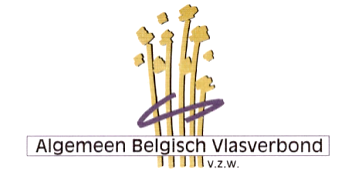 Structuur en werking van het Algemeen Belgisch Vlasverbond ( ABV )
ABV ?
Professionele federatie/associatie van/voor de vlastelers en de vlasvezelverwerkers. Opgericht in 1920 .

Wil alle bedrijven (partijen) verenigen welke een belang hebben in het telen , verwerken en commercialiseren van strovlas en van hieruit direct afgeleide producten  ( gezwingelde lange vezels , korte vezels , lemen , …)  

Ongeveer 90-tal leden :
45-tal vlaszwingelbedrijven 
10-tal verdere verwerkers van korte vezels 
traders ( lijnzaad , vezels , …)
gerelateerde bedrijven – machinebouwers e.a.
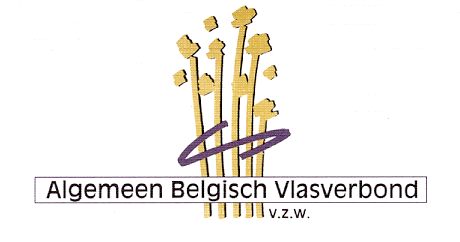 Structuur en werking van het Algemeen Belgisch Vlasverbond ( ABV )
ABV – stem van de sector
informeren
vertegenwoordigen 
samenbrengen ( collectieve belangenverdediging )
promoten
innoveren
Einddoel :
Een levensvatbare en rendabele vlasgerelateerde activiteit in België te houden , op langere termijn .
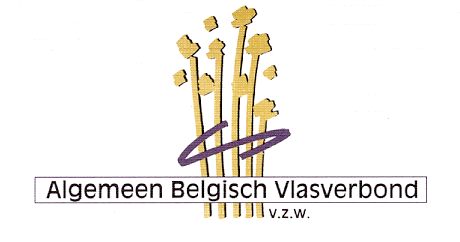 Structuur en werking van het Algemeen Belgisch Vlasverbond ( ABV )
Structuur ABV
Leden
Werk(stuur)groepen (10-tal)
Raad van Bestuur
Dagelijks bestuur
ABV-bureau :
Directeur & staff
Algemene vergadering
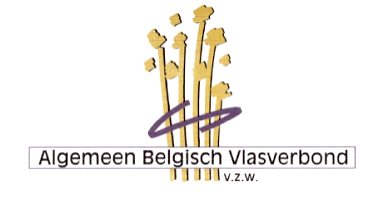 Méér weten over “vlas” of over ABV ?
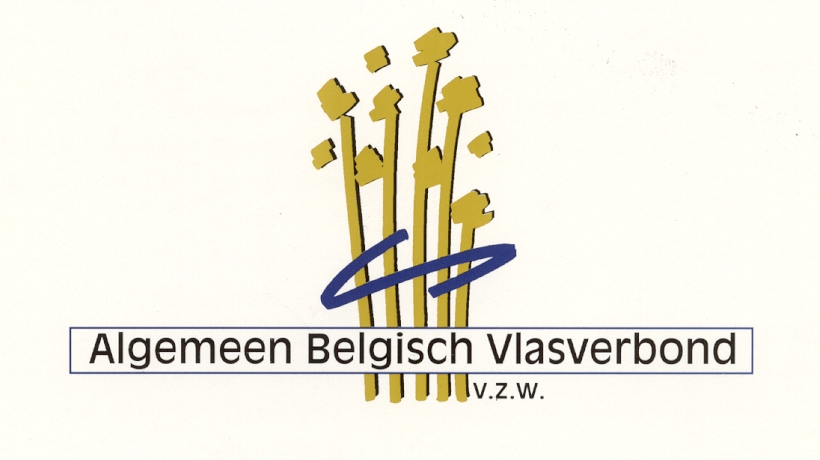 Algemeen Belgisch Vlasverbond vzw
Handelskaai 3/011
8500 Kortrijk
België 
Tel . +32 56 23 06 10
E-mail : info@vlasverbond.be 
E-mail : jan.sijnave@vlasverbond.be